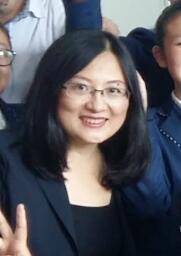 英语高级教师，现就职于辽宁省大连市经济技术开发区第九中学。
毕业于大连外国语大学英语学院。
曾获得国家、省、市级英语优质课、精品课等奖项。
张海燕老师
外研社 九年级 上册
Module 4 - Home alone 
Unit 2 My “perfect holiday”



授课教师：张海燕
辽宁省大连经济技术开发区第九中学
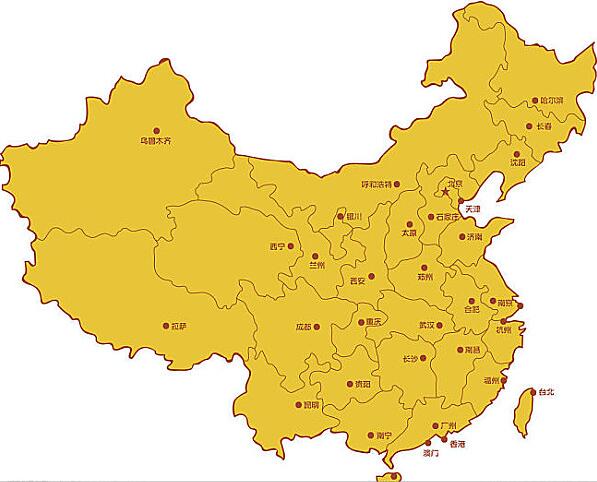 大连
镇江
?
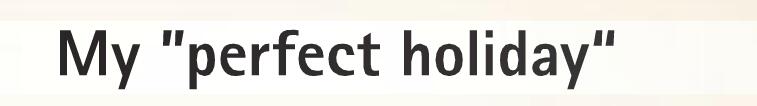 1
The passage is_____. 
A. A narrative writing(叙事文) 
B. A descriptive writing(描写文)             
C. An expositive writing(说明文) 
D. A persuasive writing(观点文)
4
2
5
3
1
4
2
5
3
1
4
2
Story
5
3
Comprehension check -- Background:
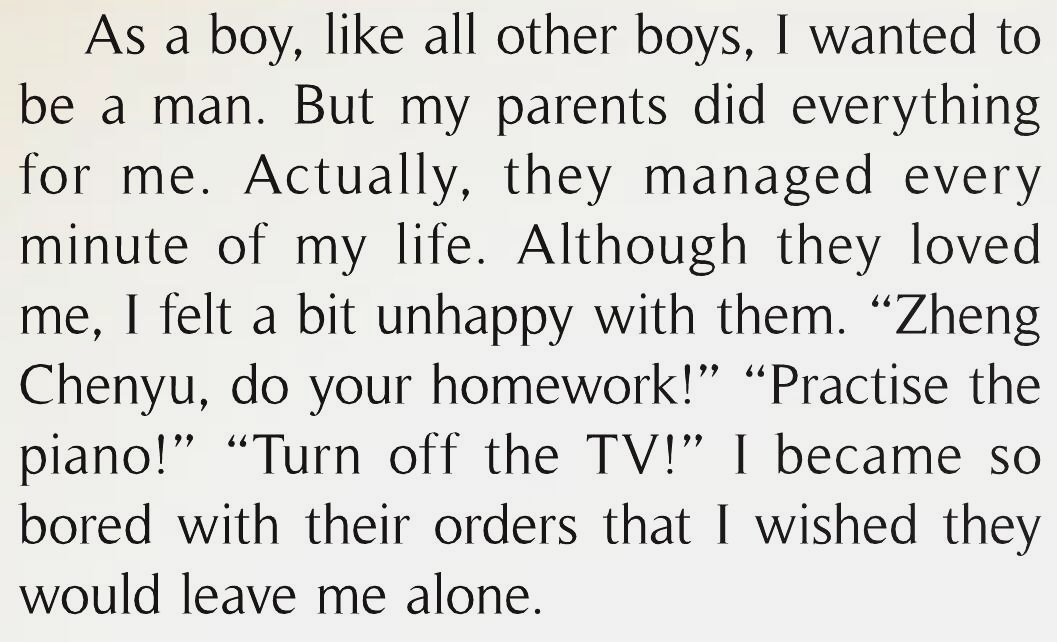 1
?
1
4
2
Story
5
3
Comprehension check -- Story:
The “home alone” story – Para ❷❸❹
What made Zheng Chenyu’s wish come true(实现)?
 What did the boy do to have fun on the first day?
 What happened to the boy at school the next day?
What did the boy think of(认为,看待)his home alone holiday?
Comprehension check -- Story:
Q: What does “chance” here refer to(指代)?
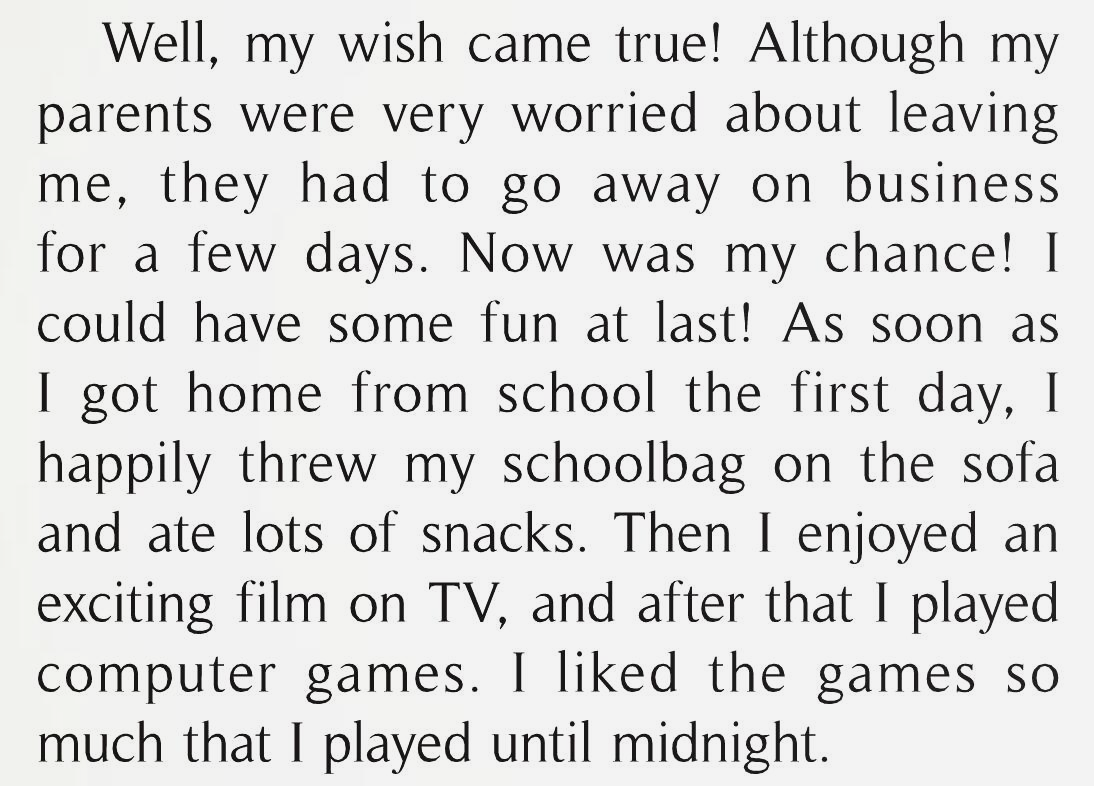 2
Q:What made Zheng’ wish come true?
What did the boy do to have fun on the first day?
Comprehension check -- Story:
3
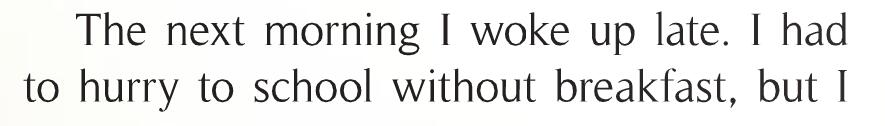 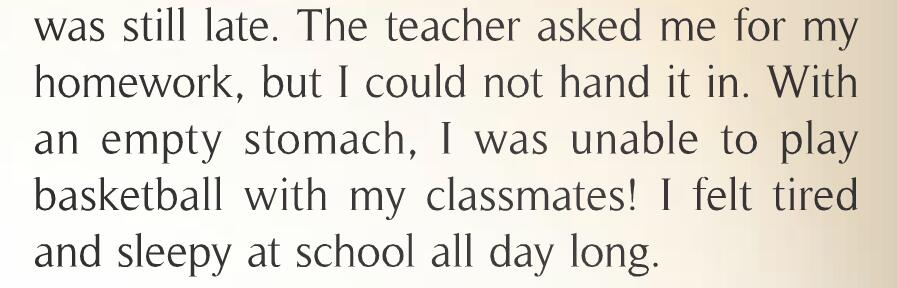 Q:What happened to him at school the next day?
Comprehension check – Story:
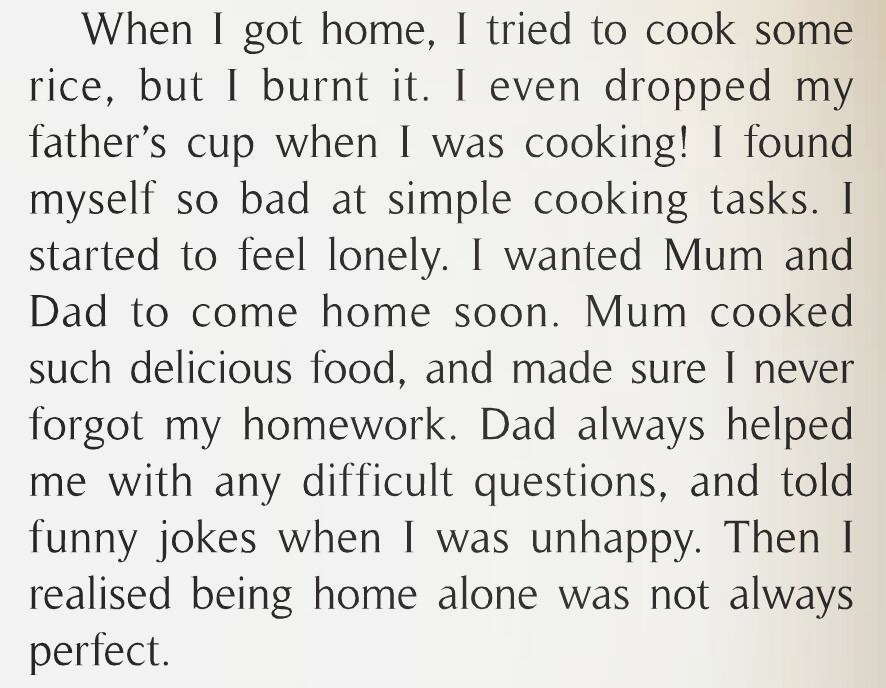 4
lesson!
What he learned from his story
Q: What did the boy think of(认为,看待) his home alone holiday?
Comprehension check -- Ending:
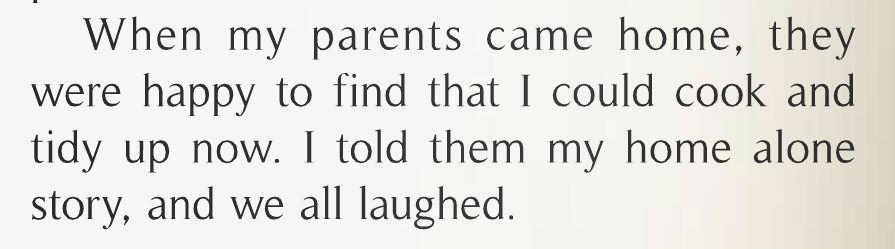 5
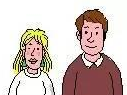 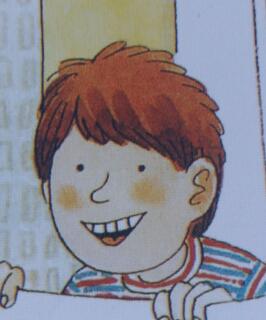 A smile of understanding
The story is organized(组织) by     _______________________.
the boy’s feelings change
Q: Let’s retell Zheng Chenyu’s home alone story in the third person briefly.
(请以第三人称简略地复述郑晨宇独自在家的经历)
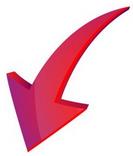 Orders
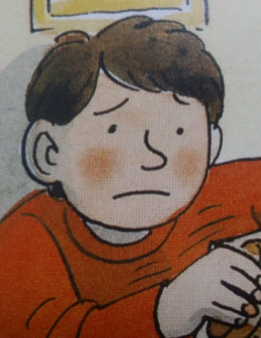 bored
Chance
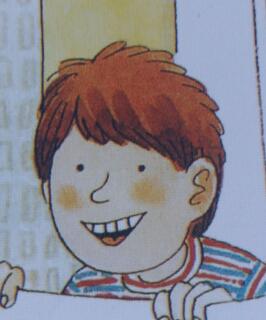 Lesson?
excited
You can retell like this:
    Zheng felt bored with his parents’ orders because they did everything  for him.
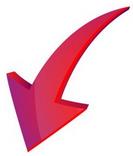 Day1
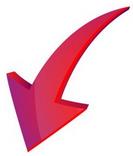 happy
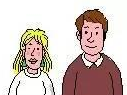 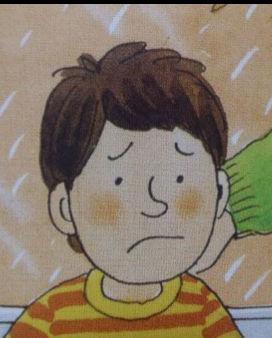 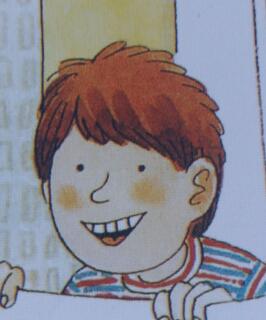 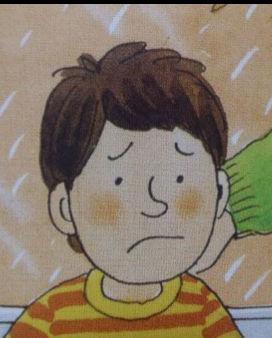 Trouble
Trouble
tired & sleepy
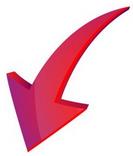 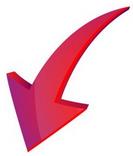 lonely
Day2
Day2-evening
Further thinking:
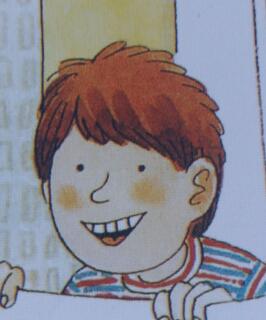 Q1: Do you think the boy wants another chance to be home alone? Why or why not?
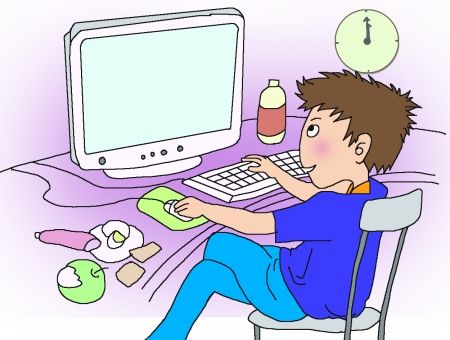 games
Q2: What do you learn from the boy’s story?
Parents’ orders are always boring(令人厌烦的)?
What do you learn about how to have a perfect home alone holiday from the boy’s story?
What do you think of(看待) the daily things that parents do for you?
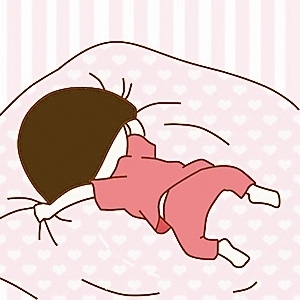 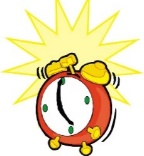 I think/ I learn/ I realise that…
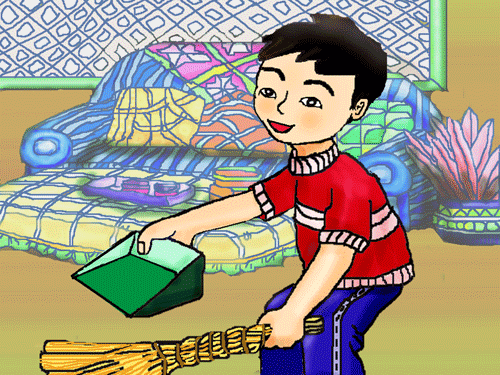 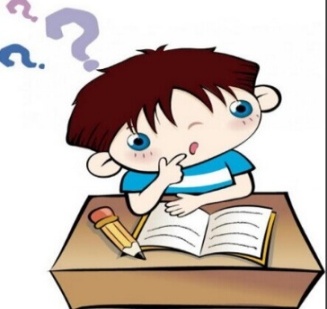 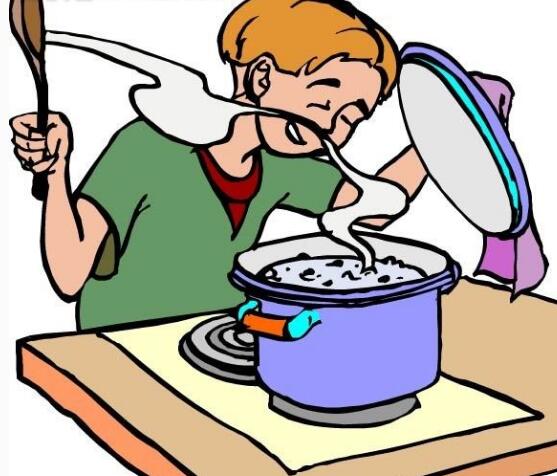 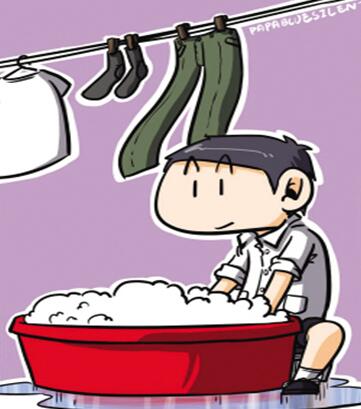 Homework:
You must:
A: Read the passage emotionally and experience the writer's feeling change.
B: Tell the boy’s home alone story in the third person within about 90 words. 
You may:
C: Tell your own home alone story to your friends if you have such an experience.